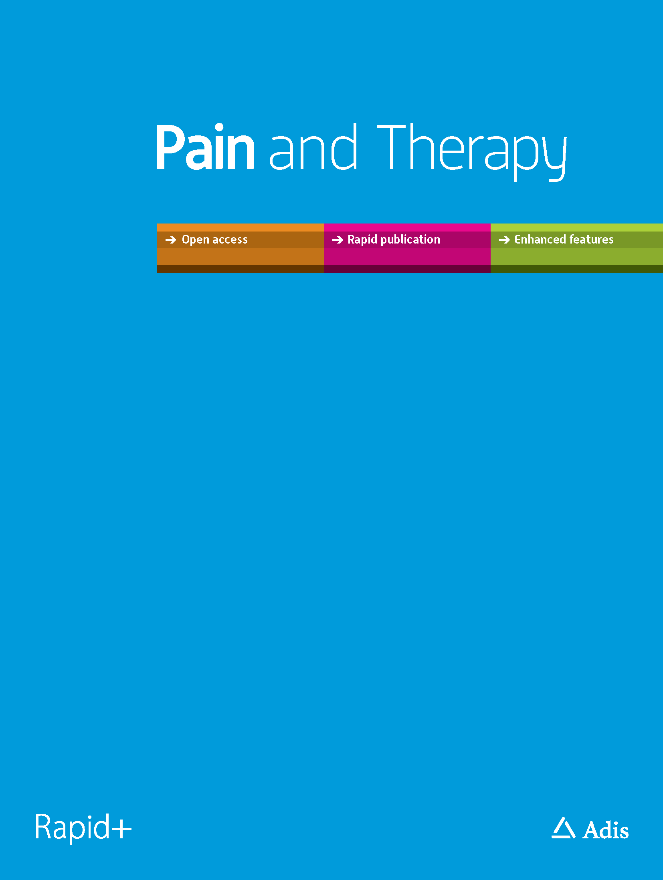 Comparison of Analgesic Effects between Nalbuphine and Sufentanil in First-Trimester Surgical Abortion
Liu X, et al. Pain Ther. 2021
This slide deck represents the opinions of the authors. For a full list of declarations, including funding and author disclosure statements, please see the full text online. 
© The authors, CC-BY-NC 2021.
Comparison of Analgesic Effects between Nalbuphine and Sufentanil in First-Trimester Surgical Abortion
Liu X, et al. Pain Ther. 2021. DOI: 10.1007/s40122-021-00334-0
Background
There are about 56.3 million abortions every year worldwide with physical and mental damage to pregnant woman despite advanced anesthesia methods. 

Nalbuphine, a synthesized partial κ agonist/μ antagonist opioid, had better analgesia effect than μ agonist opioid in visceral pain models[1].

Previous studies had demonstrated that nalbuphine resulted in lower pain sensations at rest and reduced uterine cramping pain[2], and decreased propofol injection pain compared with lidocaine[3].
1. Riviere PJ, et al. Br J Pharmacol.2004  2. Sun S, et al. Frontiers in pharmacology. 2020. 
3. Wang J, et al. Pain and therapy. 2020.
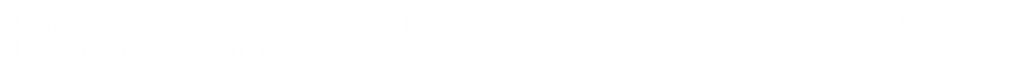 Hypothesis
We hypothesized that patients undergoing first-trimester surgical abortion used nalbuphine may have lower postoperative pain and propofol injection pain when compared with sufentanil.
Comparison of Analgesic Effects between Nalbuphine and Sufentanil in First-Trimester Surgical Abortion
Liu X, et al. Pain Ther. 2021
Result
The study demonstrated that nalbuphine combined with propofol had lower postoperative pain, propofol injection pain, and higher degree of satisfaction compared with sufentanil combined with propofol. However, the intraoperative analgesic effect was similar between these two opioids. The adverse events, such as respiratory depression, dizziness, nausea, and vomiting were comparable.
Comparison of Analgesic Effects between Nalbuphine and Sufentanil in First-Trimester Surgical Abortion
Liu X, et al. Pain Ther. 2021
Conclusion
Nalbuphine combined with propofol is superior to sufentanil when combined with propofol in first-trimester surgical abortion cases.
Comparison of Analgesic Effects between Nalbuphine and Sufentanil in First-Trimester Surgical Abortion
Liu X, et al. Pain Ther. 2021